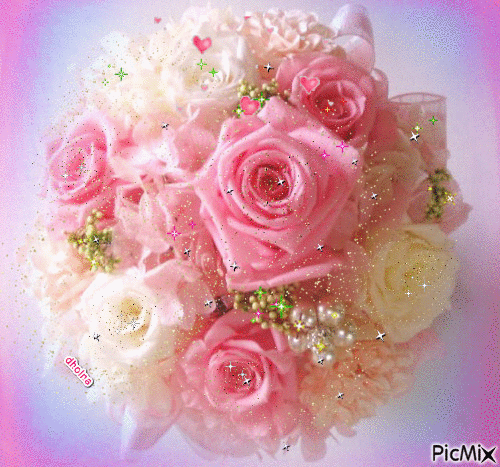 আজকের ক্লাসে সবাইকে স্বাগতম
This Photo by Unknown Author is licensed under CC BY-SA-NC
শিক্ষক পরিচিতি
মোছাঃ ফেরদৌসী বেগম 
সহকারী শিক্ষক 
বৈরাগীগঞ্জ সরকারি প্রাথমিক বিদ্যালয় 
মিঠাপুকুর, রংপুর ।
পাঠ পরিচিতি
সাধারণ পাঠঃ অধ্যায় ৪ গাণিতিক প্রতীক  
বিশেষ পাঠঃ ৪.২. খোলা বাক্য 
পৃষ্ঠাঃ ২২
সময়ঃ ৪০ মিনিট
তারিখঃ ০3-০৭-২০২১
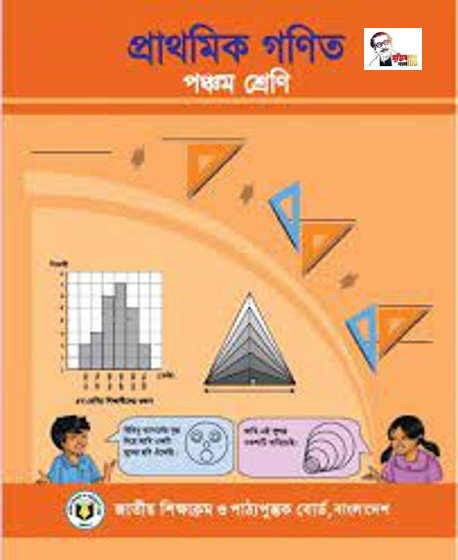 শিখনফল
১৮.১.১ খোলা বাক্য শনাক্ত করতে পারে।
১৮.১.২ অক্ষর প্রতীক ব্যবহার করে গাণিতিক বাক্য তৈরি করতে পারবে। 
১৮.২.১ খোলা বাক্য থেকে অক্ষর প্রতীকের মান নির্ণয়   করতে পারবে।
আজকের পাঠ
খোলা বাক্য
একটি বাক্যকে “খোলা বাক্য” বলা হয়, যখন বাক্যটি সত্য না মিথ্যা তা নির্ণয় করা যায় না।
অপরদিকে, একটি বাক্যকে “গাণিতিক বাক্য (বন্ধ বাক্য)” বলা হয়, যখন বাক্যটি সত্য না মিথ্যা তা নির্ণয় করা যায়।
উদাহরণঃ
এটি একটি গাণিতিক বাক্য এবং সত্য।
৮ একটি জোড় সংখ্যা
এটি একটি গাণিতিক বাক্য এবং মিথ্যা।
৯ একটি জোড় সংখ্যা
এটি একটি খোলা বাক্য, কারণ এটি সত্য অথবা মিথ্যা হতে পারে, যা ক এর মানের উপর নির্ভর করবে।
ক একটি জোড় সংখ্যা
নিচের বাক্যগুলোকে গাণিতিক বাক্যে প্রকাশ করি এবং খোলা বাক্য ও গাণিতিক উক্তিগুলো নির্ণয় করি।
(১) ৫ এর সাথে ক যোগ করলে যোগফল ১২ হয়।
এটি একটি খোলা বাক্য
সমাধানঃ  ৫+ক = ১২
(২) ৩ কে ৪ দিয়ে গুণ করলে গুণফল ১২ হয়।
সমাধানঃ ৩×৪ = ১২
এটি একটি গাণিতিক বাক্য  (বন্ধ বাক্য )
এবং এটি সত্য।
নিচের বাক্যগুলোকে গাণিতিক বাক্যে প্রকাশ করি এবং খোলা বাক্য ও গাণিতিক উক্তিগুলো নির্ণয় করি।
সমাধানঃ ≥+       = ১০
(৩) ২৬ কে ৪ দিয়ে ভাগ করলে ভাগফল ৫ হয়
সমাধানঃ ২৬ ÷ ৪ = ৫
এটি একটি গাণিতিক বাক্য (বন্ধ বাক্য) এবং এটি মিথ্যা।
(4) ≥এবং
যোগ করলে যোগফল ১০ হয়।
এটি একটি খোলা বাক্য।
ক এর এমন একটি মান নির্ণয় করি যেন বাক্যটি সত্য হয়।
(২) ৪৮ - ক = ২৩
(১) ক+৫ = ১০
ক = ৪৮-২৩
ক = ১০ - ৫
= ২৫
= ৫
৪৮ - ২৫ = ২৩
৫+৫ = ১০
ক এর এমন একটি মান নির্ণয় করি যেন বাক্যটি সত্য হয়।
(৩) ক × ২ = ৩৬
(৪) ৭২ ÷ ক= ৬
ক = ৩৬ ÷ ২
ক =৭২ ÷ ৬
= ১৮
= ১২
১৮× ২ = ৩৬
৭২ ÷ ১২ = ৬
মূল্যায়ন
১। নিচের বাক্যগুলো থেকে খোলা বাক্য ও গাণিতিক বাক্য আলাদা করি
(২) ৬ × ক = ৪২
(১) ৫ + ৮ = ১৩
(৩) ক ÷ ৮ = ৯
(৪) ৭ × ৯ = ৬৩
খোলা বাক্য
গাণিতিক বাক্য
মূল্যায়ন
২। ক এর এমন মান নির্ণয় কর যেন বাক্যটি সত্য হয়।
৩৫ ÷ ক = ৫
৩। প্রতীক ব্যবহার করে নিচের বাক্যটি লিখ।
ক এর সাথে ৬ গুণ করলে গুণফল ৫৪ হয়।
উত্তরগুলো মিলিয়ে নিই
২। উত্তরঃ ক = ৭
৩। উত্তরঃ ক ×  ৬ = ৫৪
বাড়ির কাজ
নিচের খোলা বাক্যগুলোর অজানা মানগুলো বের কর যেন বাক্যগুলো সত্য হয়।
১) একটি ত্রিভুজের ক সংখ্যক বাহু আছে।
২) একটি বর্গের খ সংখ্যক কোণ আছে।
৩) ক টাকার দ্রব্য কিনে ১০০ টাকা দিয়ে ৪৫ টাকা ফেরত নেওয়া হলো।
৪) খ সংখ্যক বিস্কুট ১৫ জনের মধ্যে ৪ টি করে ভাগ করে দেওয়া হলো।
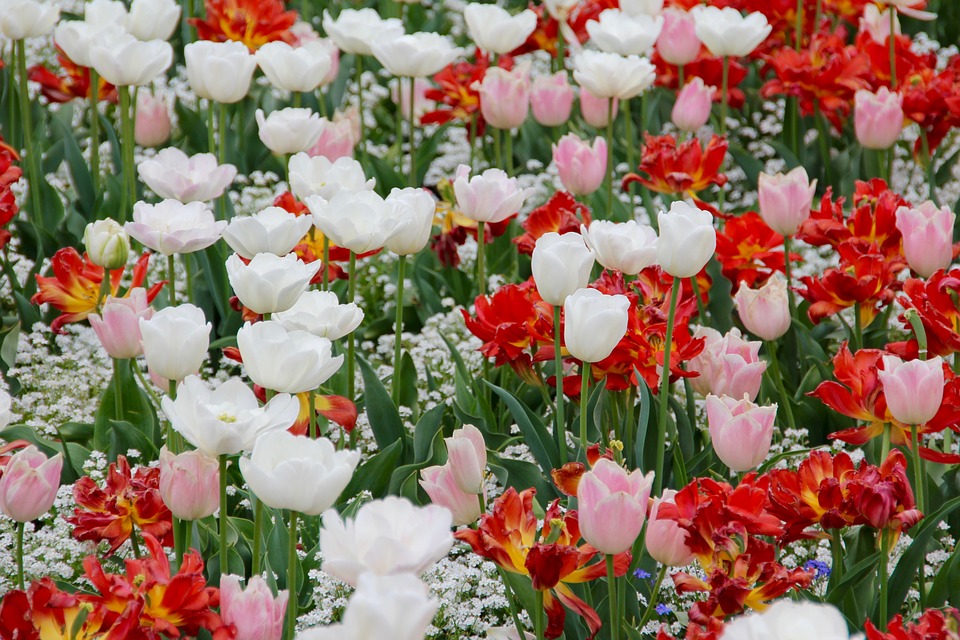 সবাইকে ধন্যবাদ